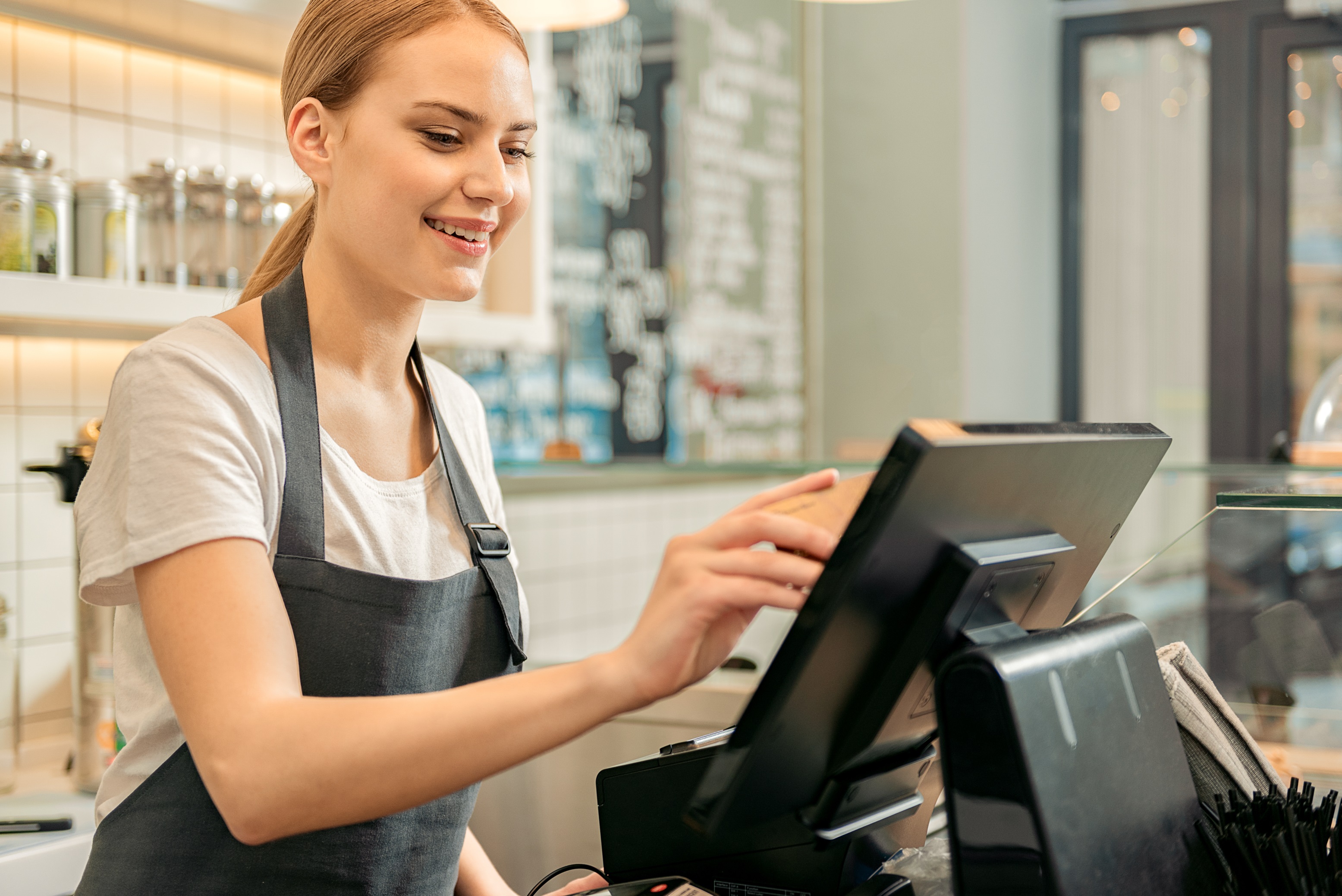 POS
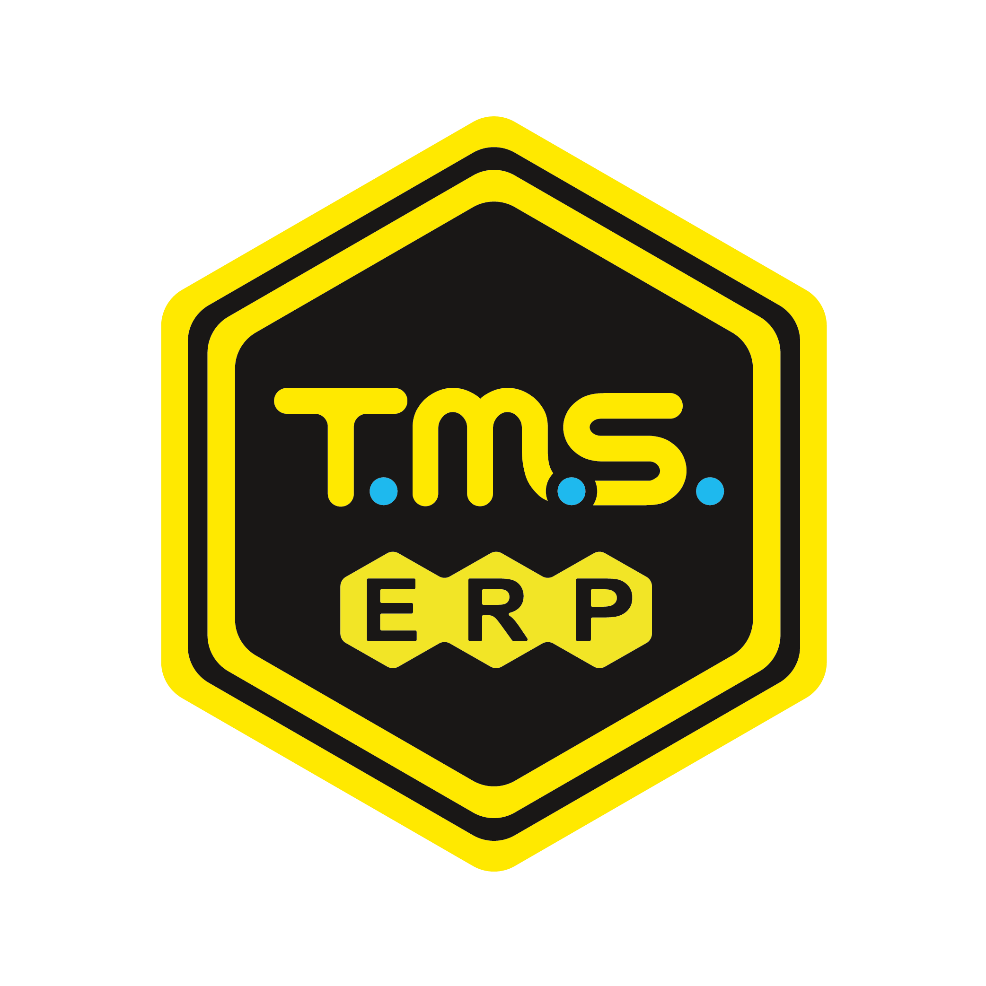 ERP
進銷存
雲端ERP｜進銷存
會計｜電子商務整合系統
廣鐸企業有限公司
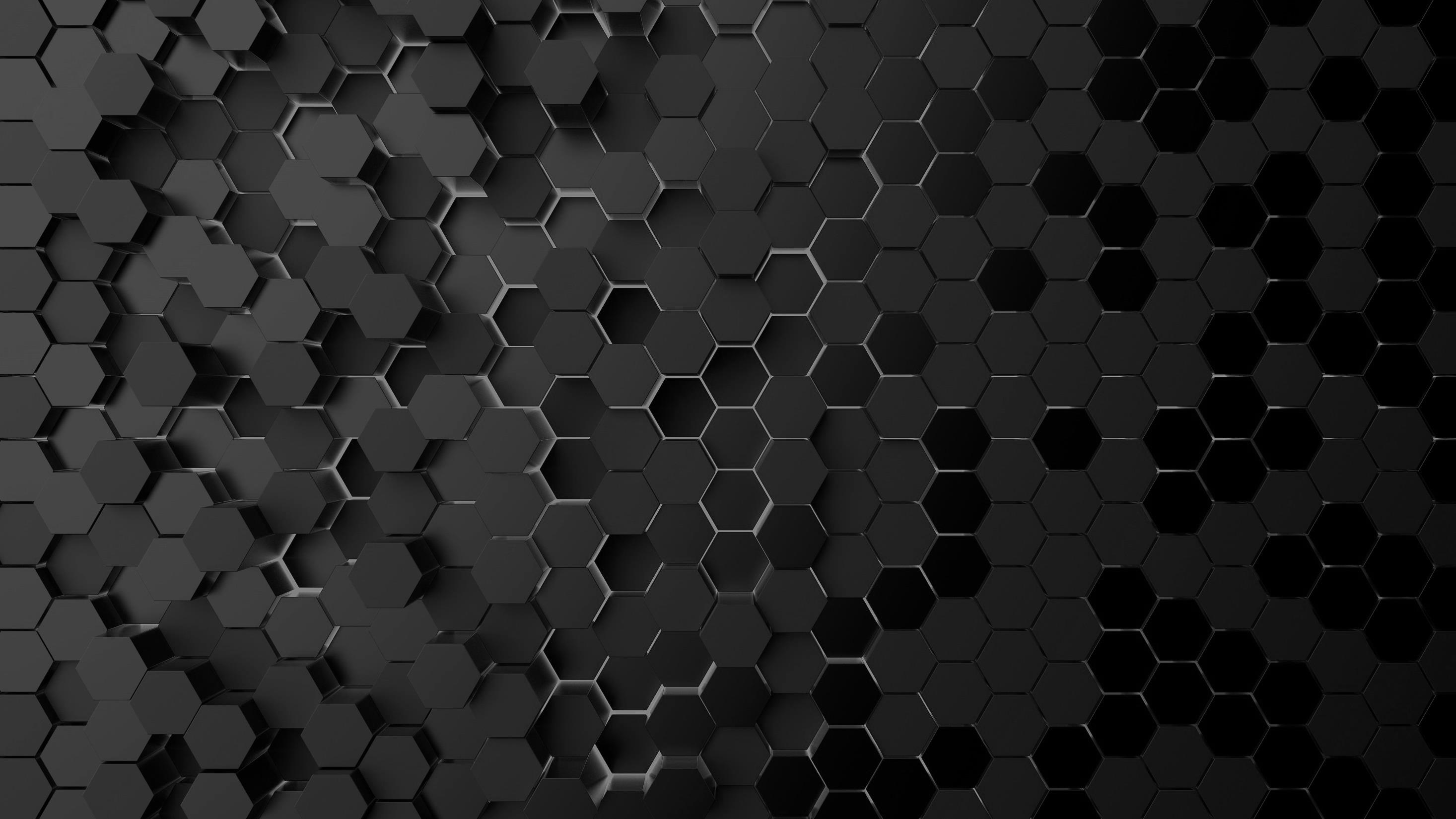 公司簡介
廣鐸企業成立於民國79年
廣鐸企業有限公司
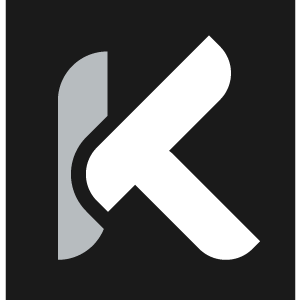 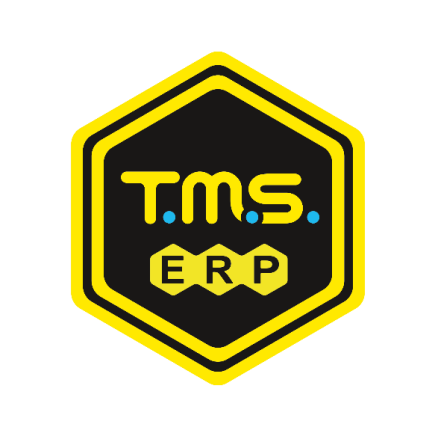 商品事業
ktnet.com.tw
snakepower.com.tw
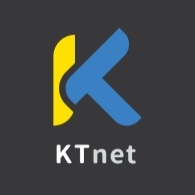 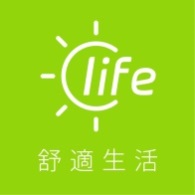 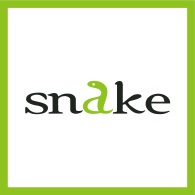 軟體開發
tmserp.com.tw
全台服務據點
台北｜新竹｜ 台中｜台南｜高雄｜花蓮｜深圳辦公室
2
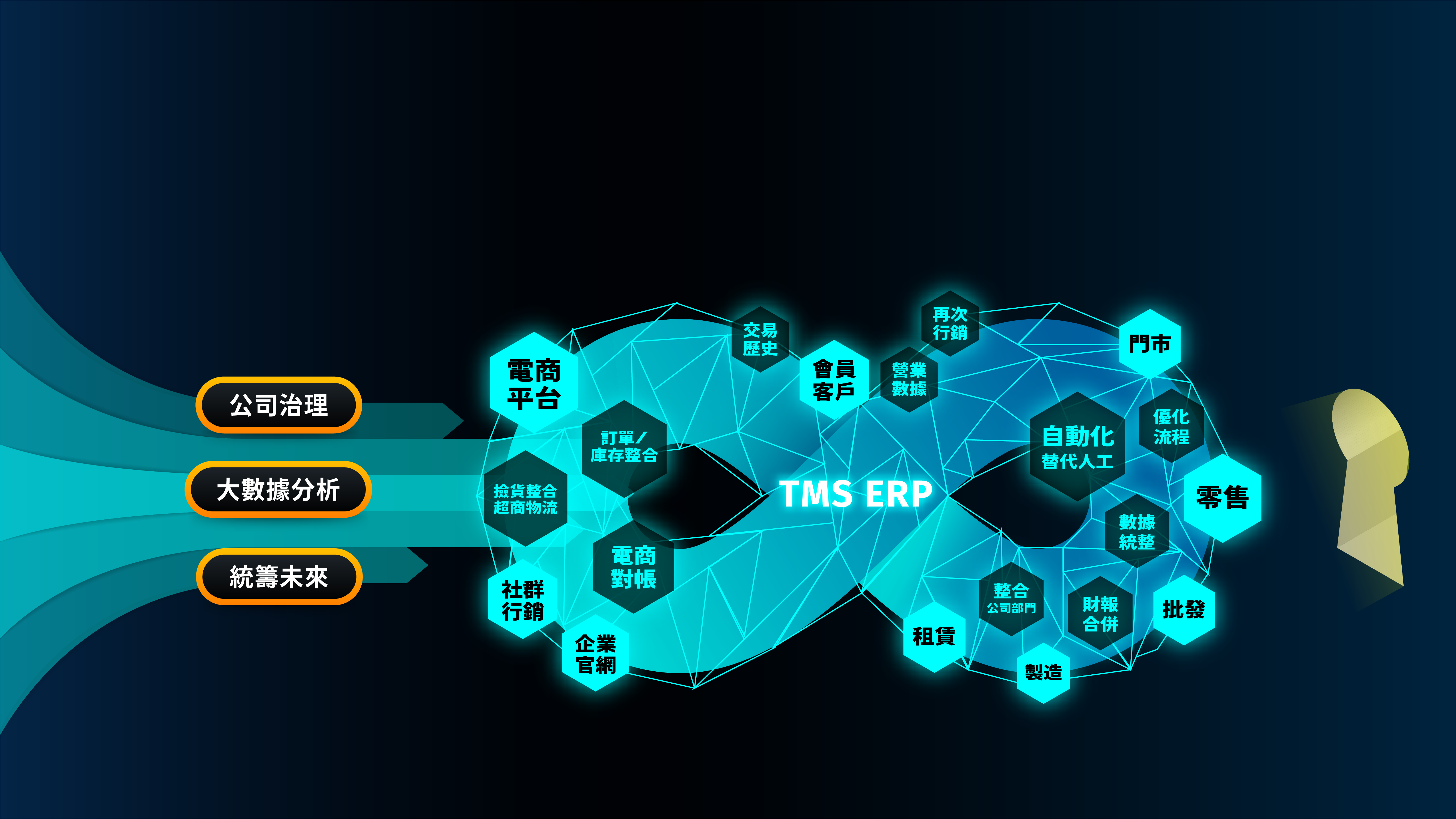 TMS與您一起
開啟企業無限發展
無限可能｜無所不能
3
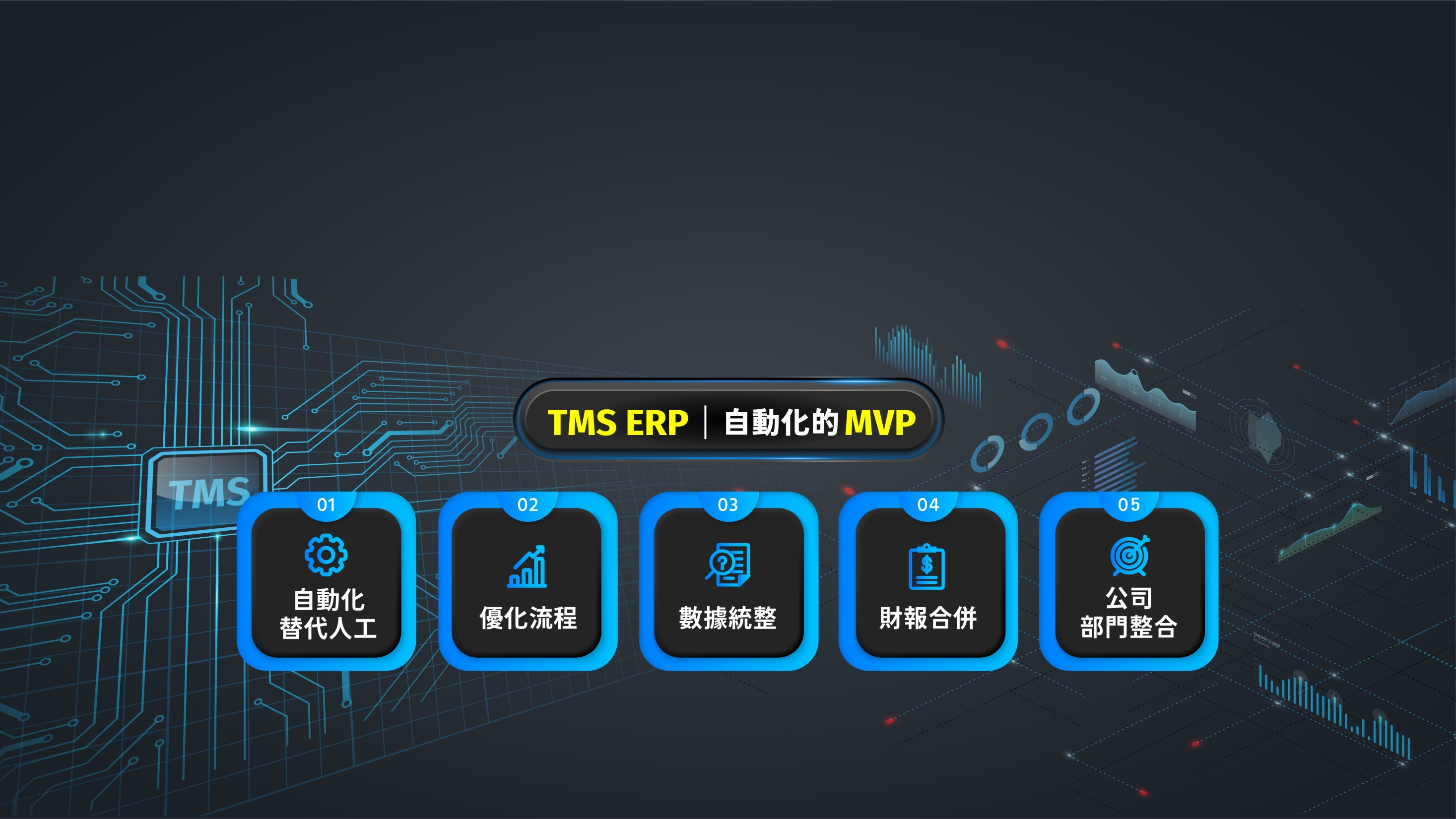 無痕導入
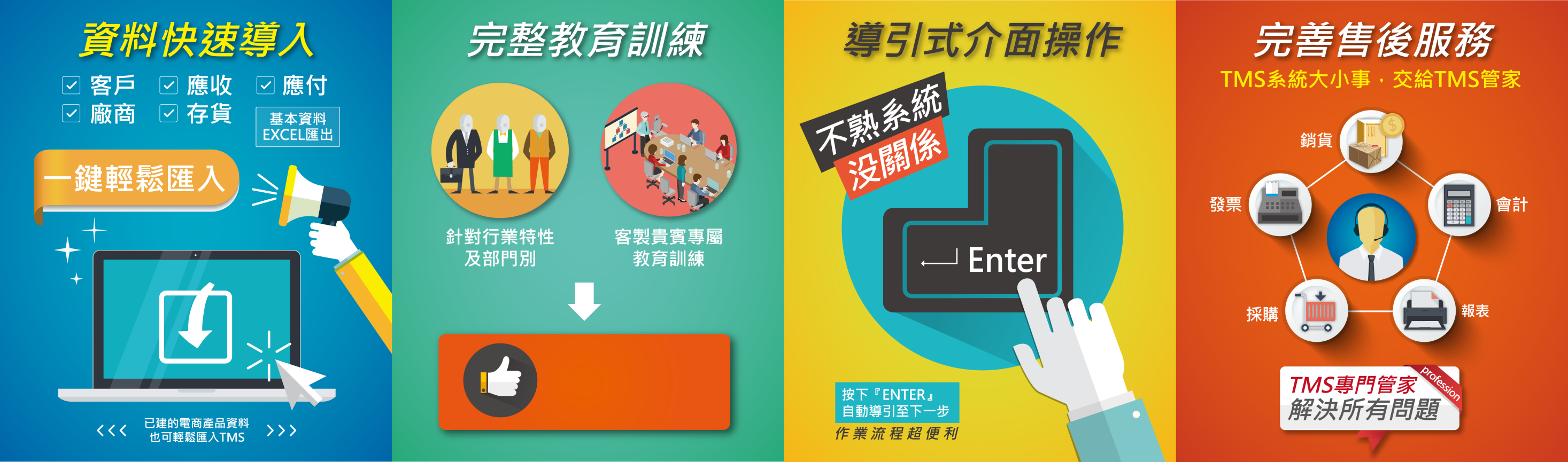 TMS ERP
簡單好上手
4
SQL資料庫
TMS系統採用SQL資料庫
並整合以下系統
一次滿足現在及未來的需求
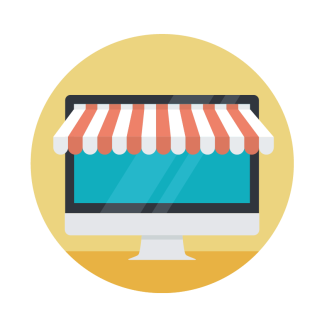 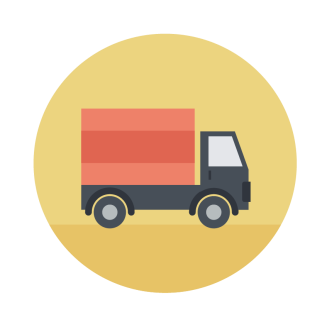 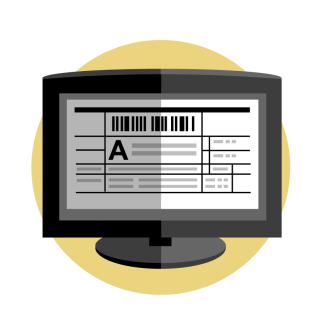 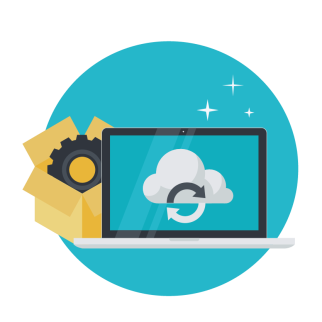 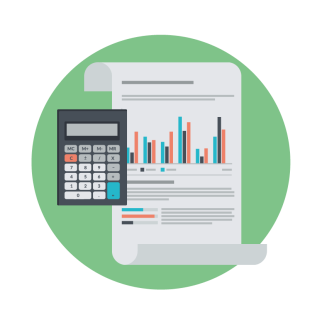 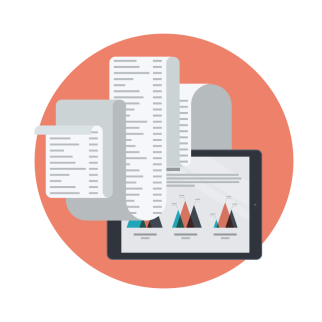 進銷存
會計財務
發票
POS
電商整合
倉儲物流
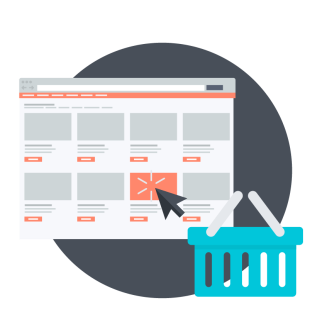 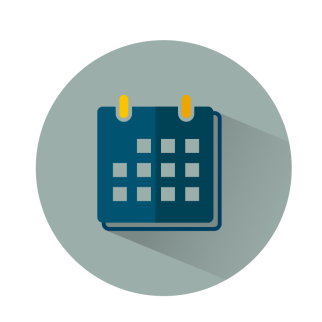 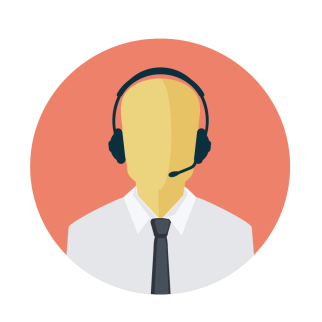 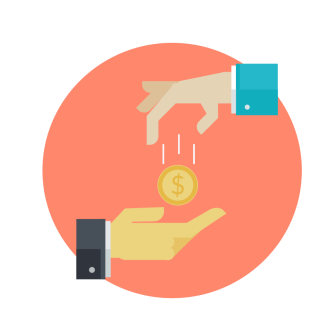 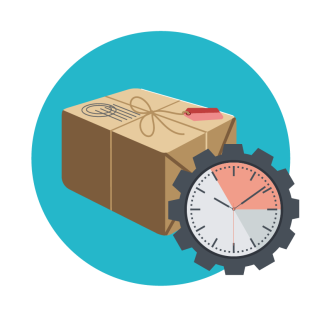 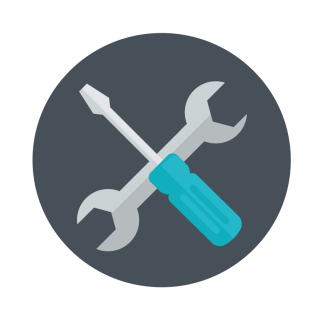 購物網
出勤打卡
客服系統
生產管理
借貨租賃
維修
#
會計｜票據｜條碼｜營業統計｜租賃管理｜電商API串接｜借還貨管理｜費用收付｜資產管理｜購物官網
POS｜網路訂單拋轉｜出貨自動托運管理｜出貨快速電腦驗貨｜行動版購物網｜賣場盤點轉訂單｜合約管理
5
智慧轉型
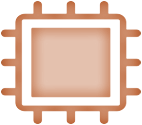 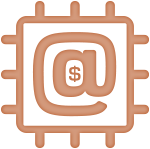 智能帳務
智能管理
智能帳單e-mail,智能財會,
自動傳票,即時財報
ERP各項管理功能皆智能互通,
進銷存連接會計財務及發票稅務,
生產管理連接進銷存,POS前台
連續進銷存後台,全部一條龍
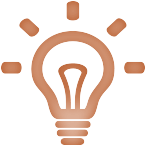 預測行銷
精準行銷
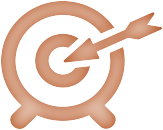 大數據分析
預測客戶未來需求
利用大數據分析,精準行銷,
且可啟用智能精準成本
(進貨成本+銷管成本),
更有利產品定價及銷售策略
6
POS功能
門市整合系統
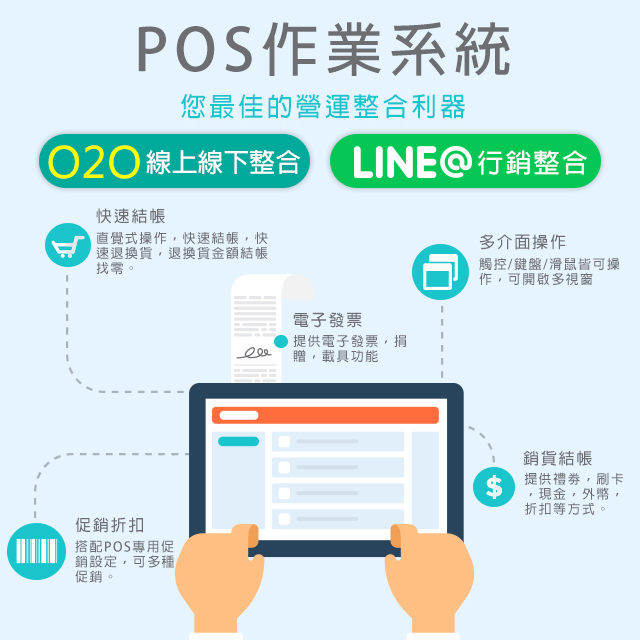 財務報表
會員管理
POS
電商整合
支付管理
自動查補
促銷折扣
分店管理
數據分析
離線結帳
後 結 帳
WMS儲
分店庫存
電子發票
交班過帳
電 子 秤
出勤打卡
代收代付
雲　　端
客　　製
7
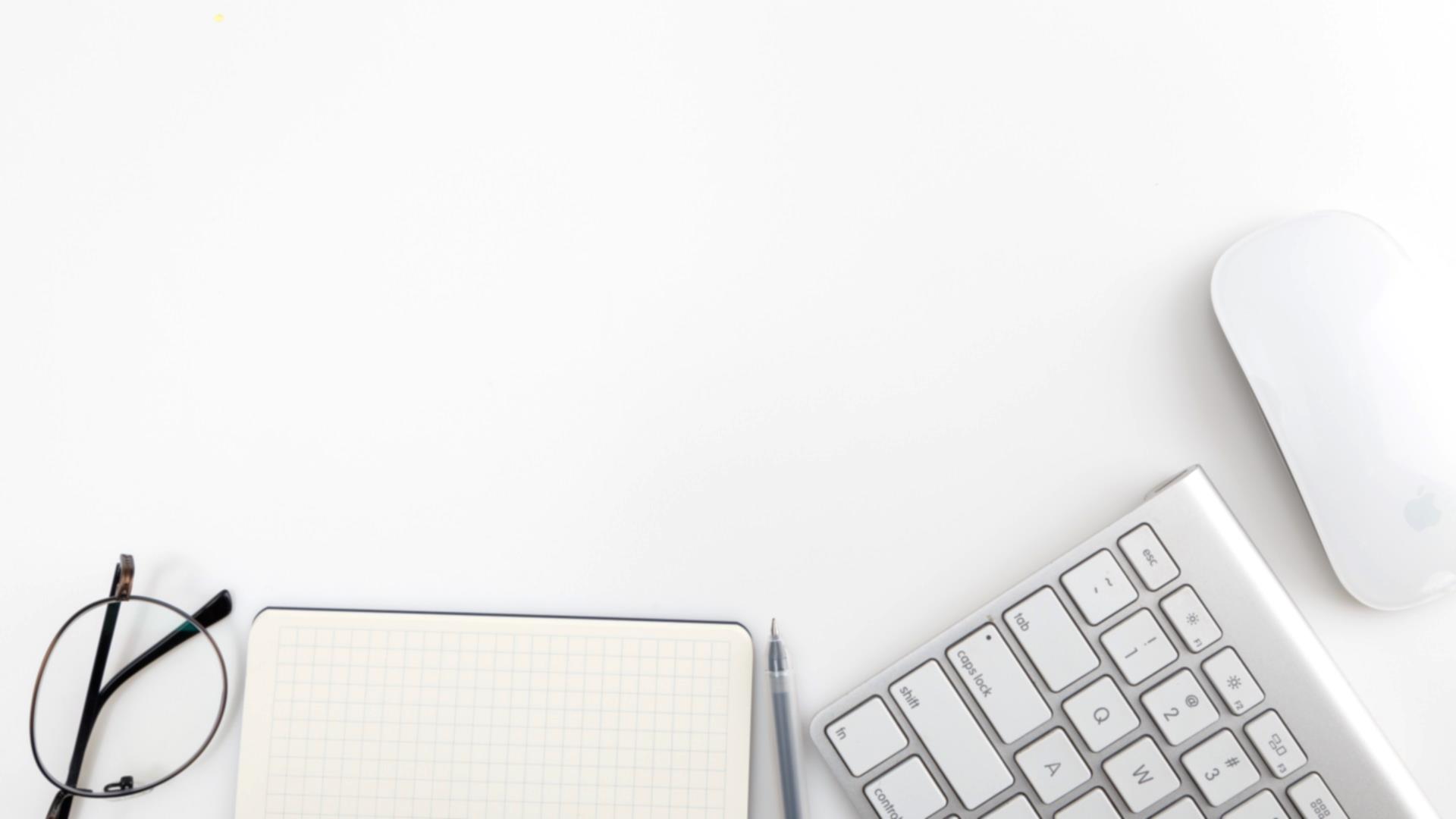 POS作業
POS
設備
餐飲.百貨都能搞定
◆ 銷售
◆ 收款
◆ 發票
◆ 交班
◆ 過帳
◆ 分析報表
◆ LINE@串接行銷
複合式POS
◆ 生活百貨  ◆ 五金百貨 
◆ 運動用品  ◆ 3C 家電
◆ 竉物百貨  ◆ 通訊門市◆ 百貨服飾  ◆ 醫療保健
◆ 美妝保養  ◆ 文具書局
◆ 生鮮超市  ◆ 腳踏機車◆ 餐廰飲料  ◆ 鐘錶眼鏡
快速結帳
進銷存
銷售報表
會計傳票
財務報表
發票
結帳單
現銷/禮券/刷卡
交班過帳
8
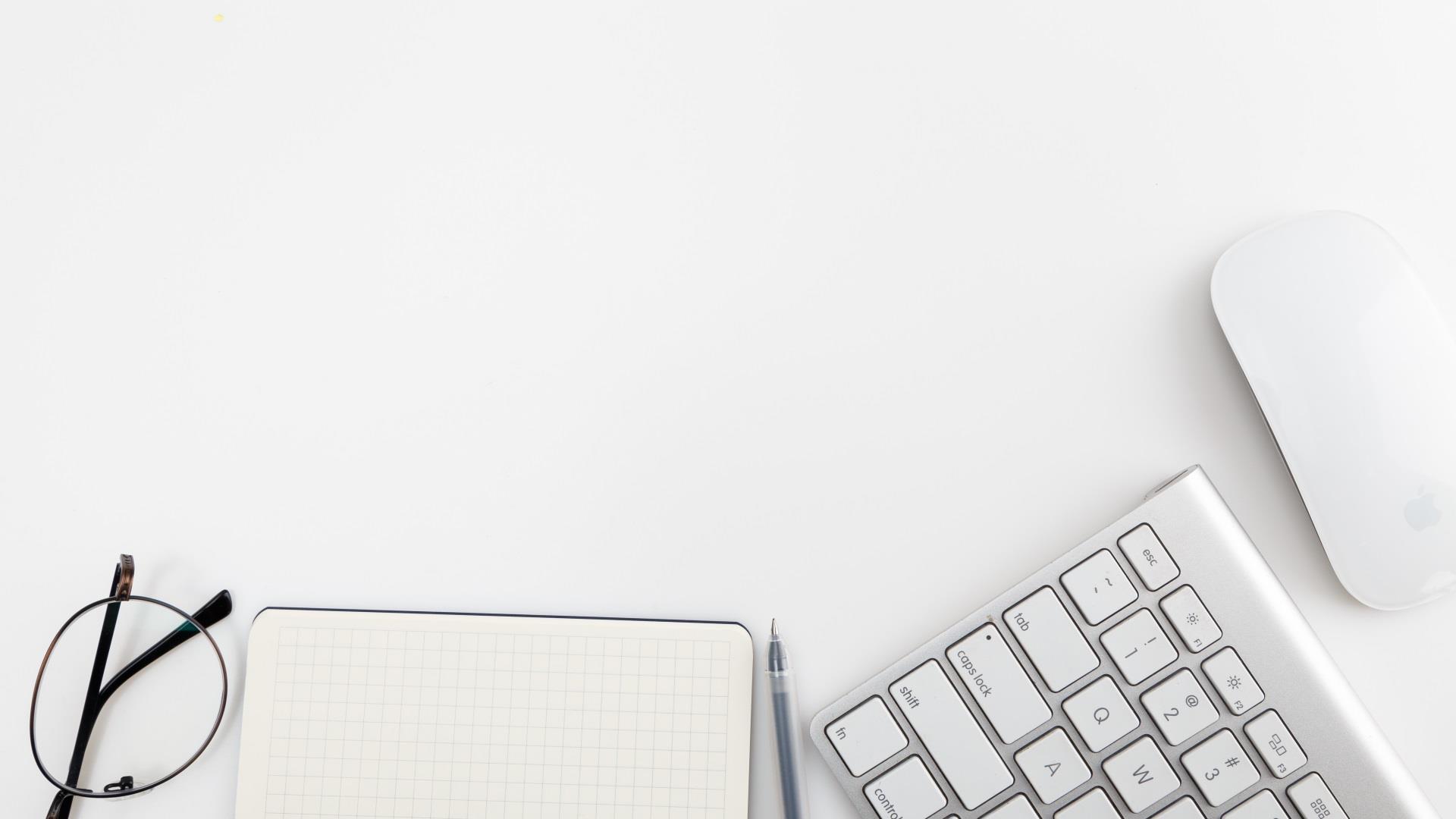 數據統計分析
會計財務｜發票作業
會員管理
廠商
後端系統
出貨
借出
進貨
借入
POS
9
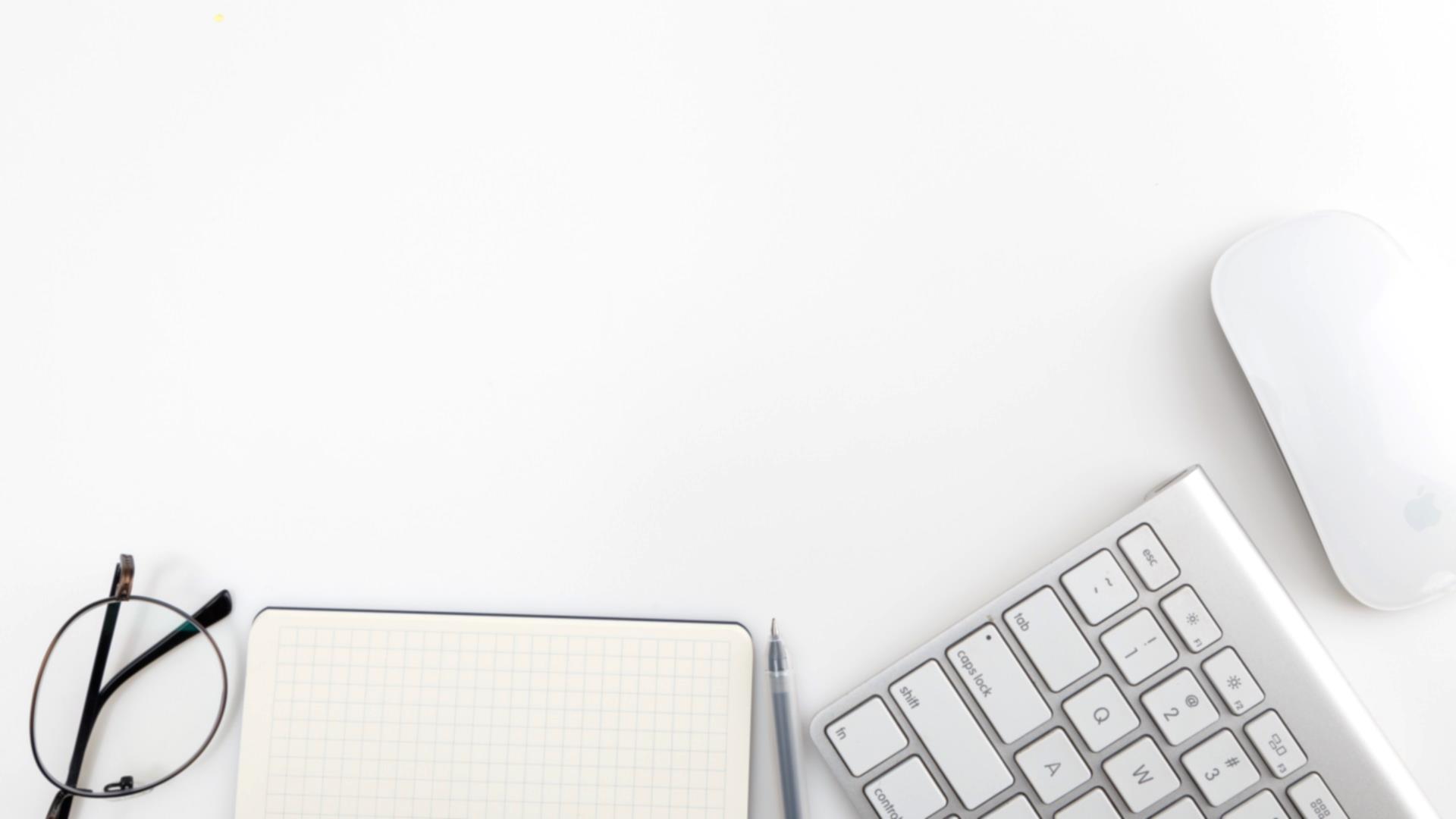 電子發票系統
網購出貨
電子發票MAIL
紙本/載具電子發票
出貨系統
POS系統
發票系統
上傳財政部電子發票平台
TMS媒體申報
POS系統
◆ 同步串接財政部
　電子發票系統

◆ 電子發票自動
　開立不限張數

◆ 一套系統多種發票開立
　滿足不同客戶的選擇
10
會員管理
高效經營VIP客戶｜輕鬆管理紅利
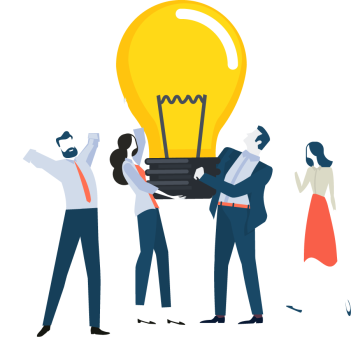 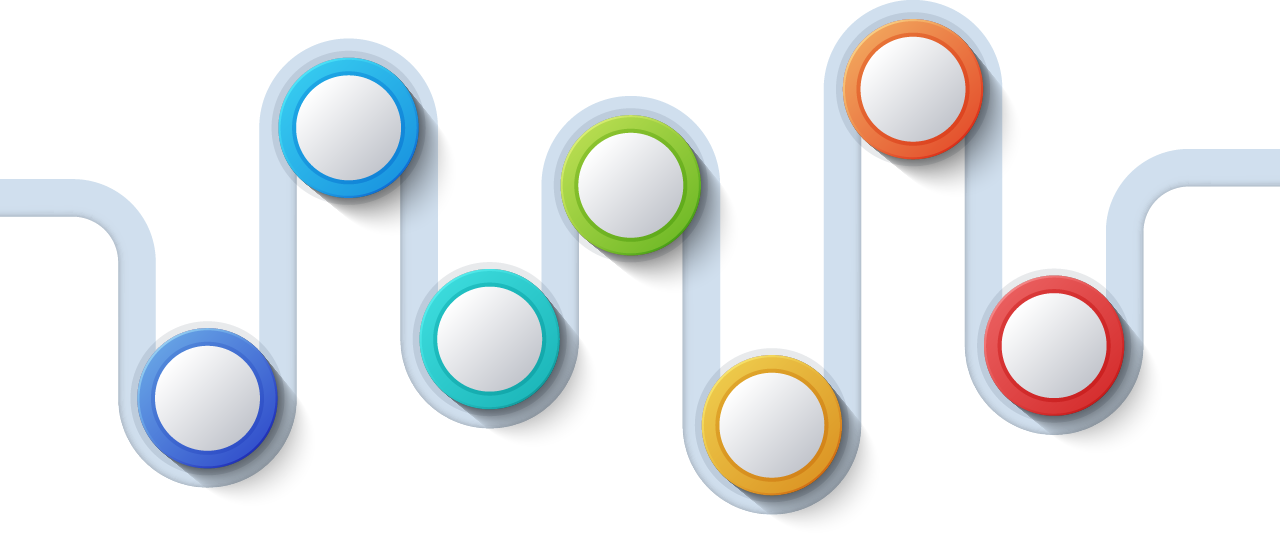 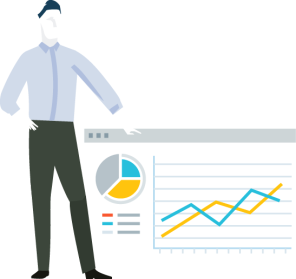 交易
查詢
會員
等級
價格等級
專屬折扣
交易分析
QR Code
加入會員
紅利管理
11
各項支付
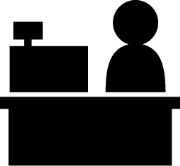 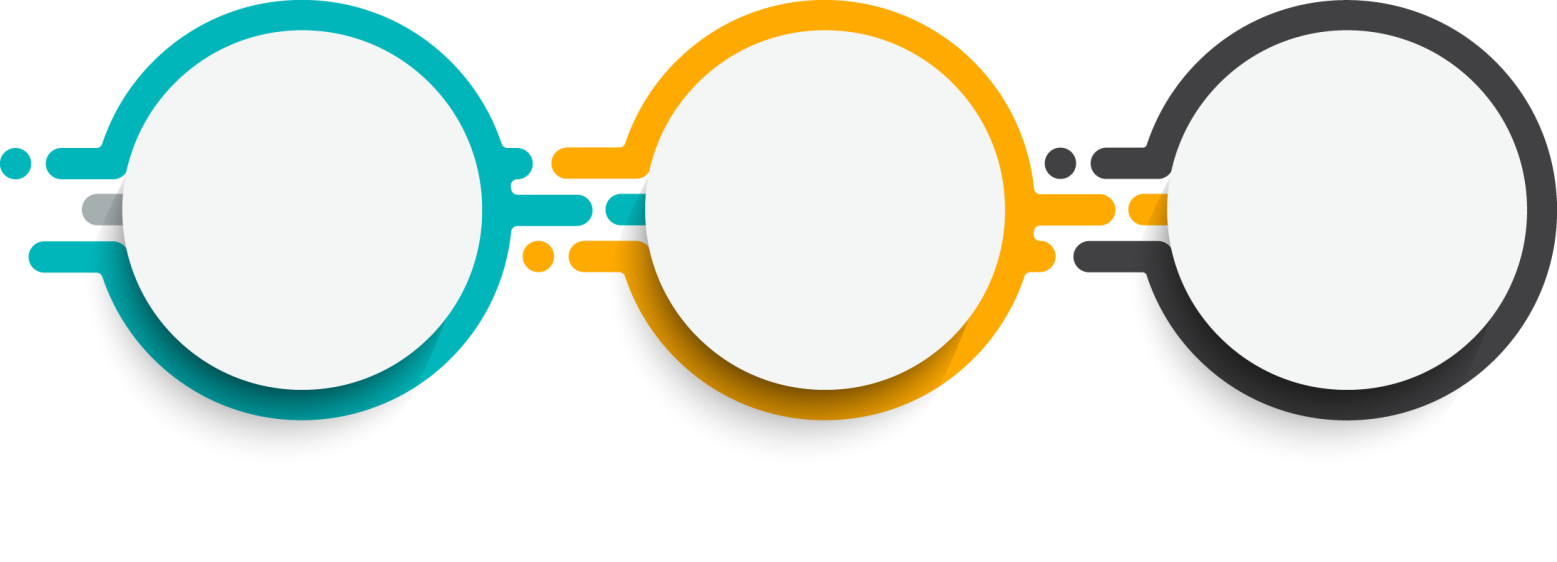 交班過帳
帳款作業
財務報表
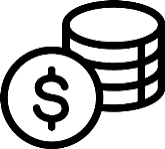 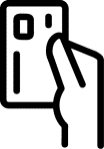 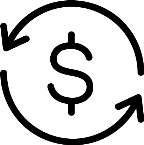 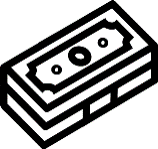 現金
外幣
訂金
簽帳
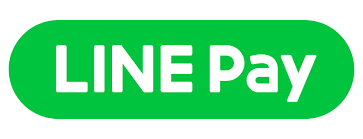 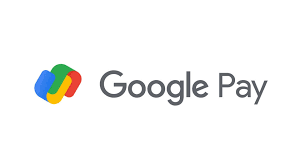 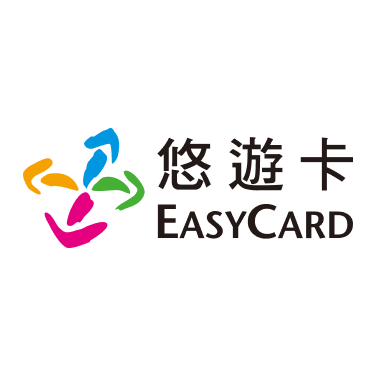 顧客輕鬆pay
TMS全都配
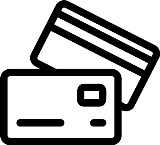 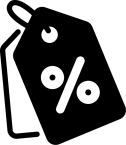 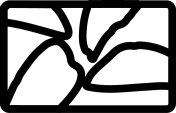 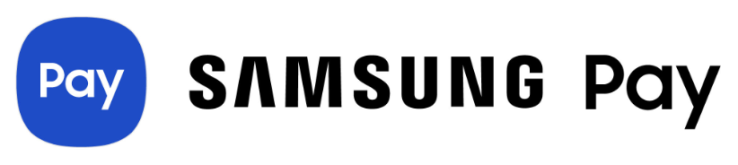 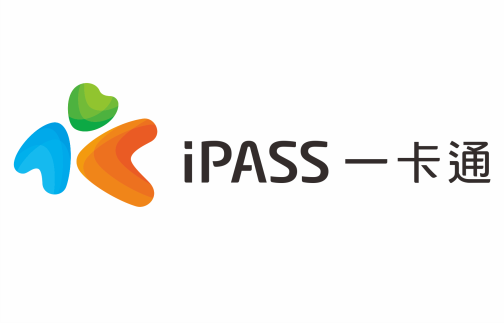 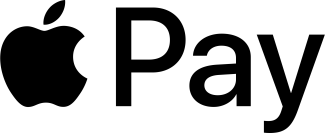 信用卡
悠遊卡
禮劵
12
促銷折扣
如何提高營業額、增加回購率？
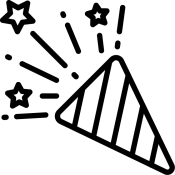 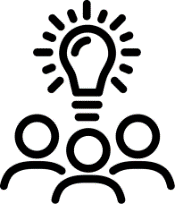 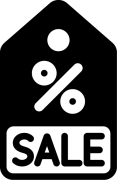 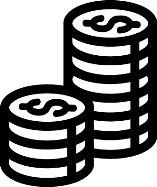 門市POS
專屬促銷
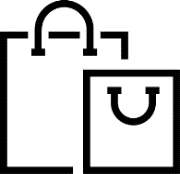 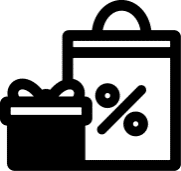 生日紅利
生日禮
新會員紅利
優惠券
滿額
滿件
任?件
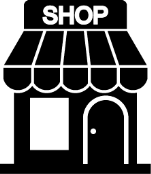 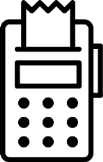 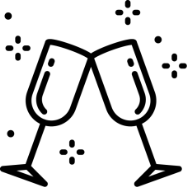 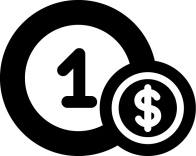 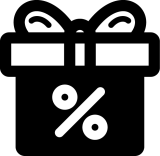 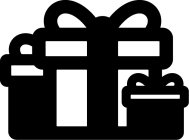 數10種組合
全館/分店
促銷
收據還能
印廣告
贈品
紅利
周年慶
折扣
商品任意組合
各種活動促銷
13
數據分析
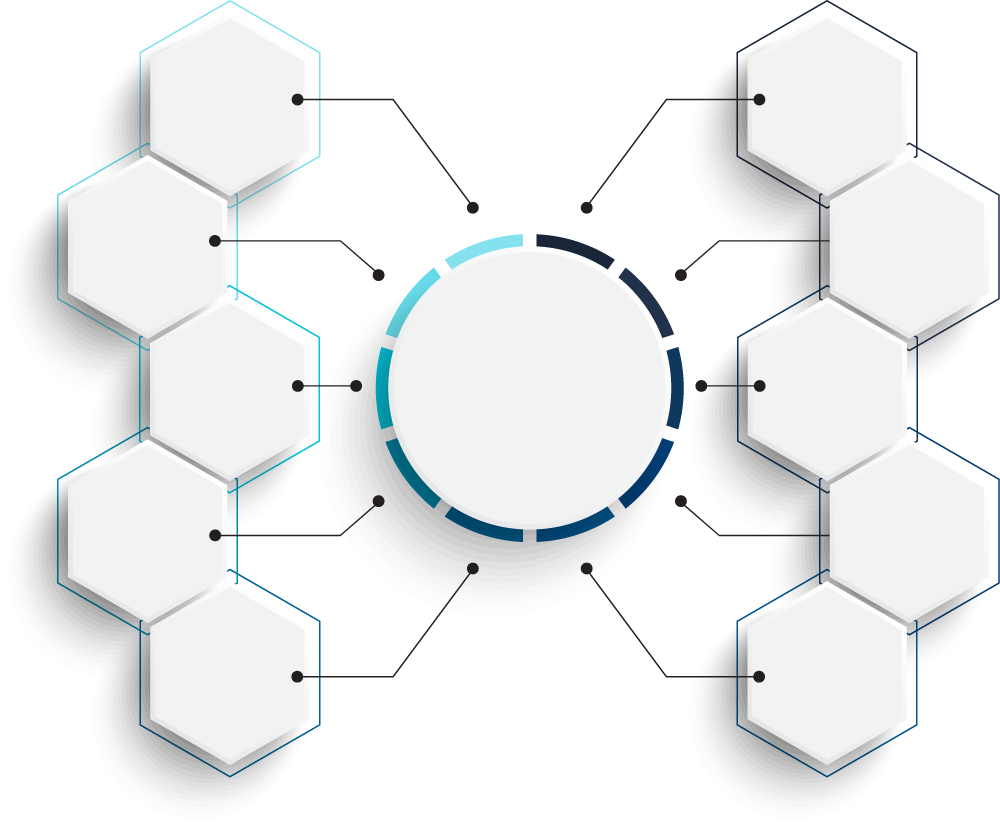 銷售
統計
自訂
報表
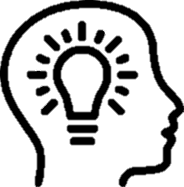 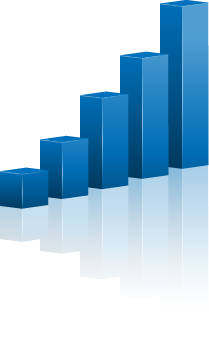 會員
統計
櫃號
分析
數10種
大數據分析
迅速掌握
財務
報表
商品
分析
坪效
分析
滯銷品
統計
資料數據化
管理者可迅速調整
營業方針與目標
人效
分析
庫壓
分析
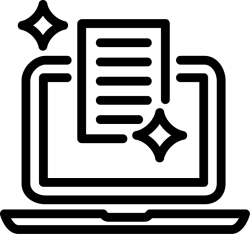 14
複合式POS
自定義選單
多元支付
全方位支援
定期更新｜支援更廣泛
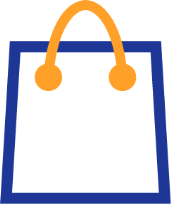 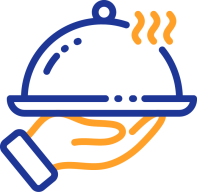 少冰、微糖
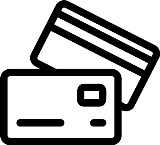 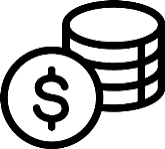 去冰、半糖
商品
餐飲
信用卡
現金
叫號、廚房分單
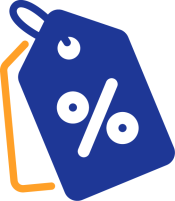 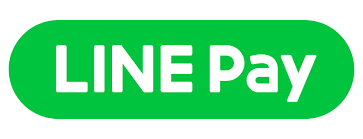 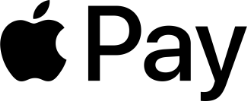 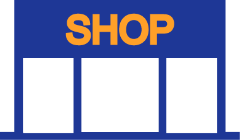 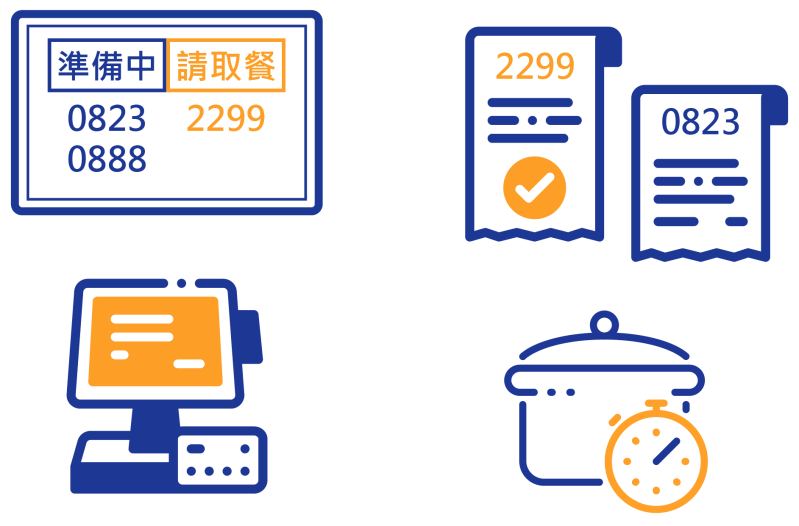 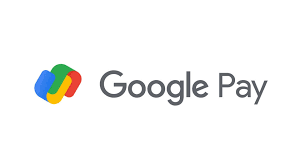 促銷
百貨商場
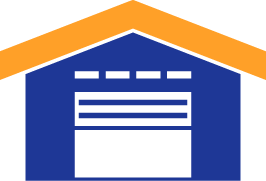 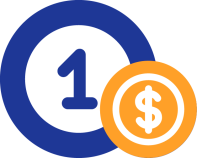 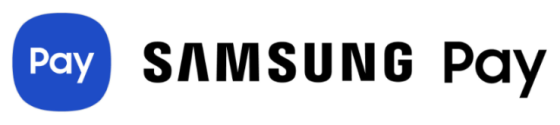 觀光工廠
紅利
了解更多，請來電諮詢
15
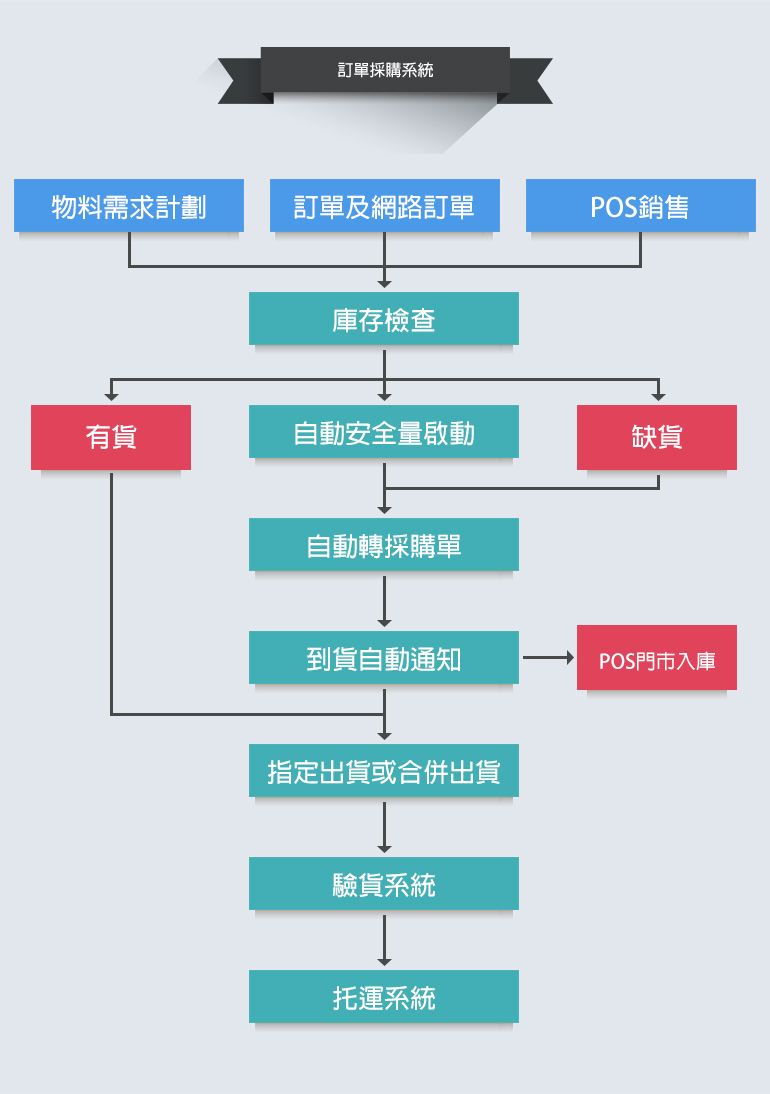 自動採購查補
依BOM材料清單
缺料自動下單
依銷售量判斷
自動補貨下單
依銷售量判斷
自動補貨下單
採購單自動
Email至供應商
判斷無缺貨自動轉出貨
缺貨則自動下單
POS門市銷售
企業訂單
物料需求計畫
16
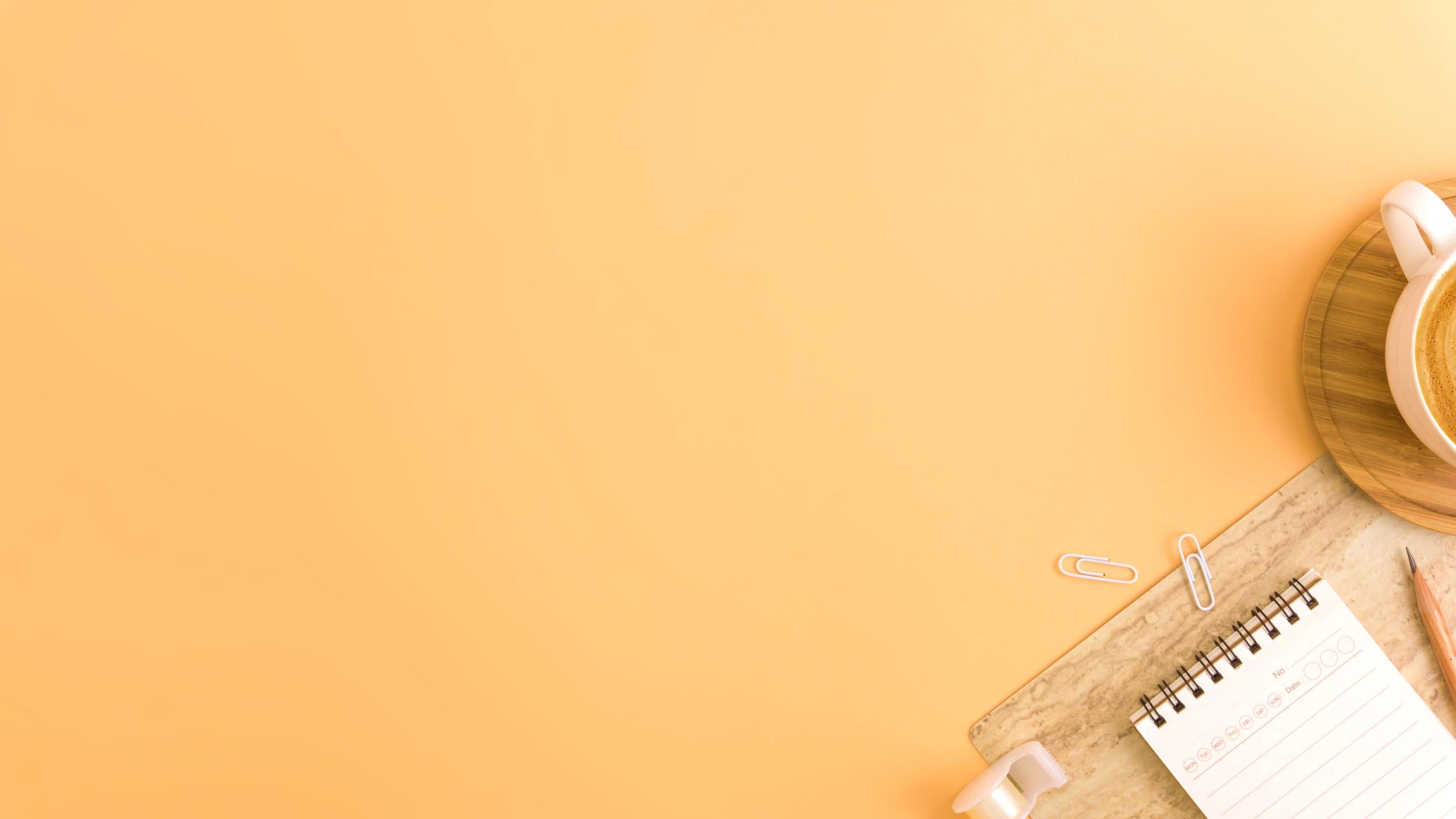 會計財務系統
符合國際會計原則
IFRS會計科目
提供
資產負債表｜損益表｜現金流量表｜資金預估
等管理者所需各項財務報表及比較表

以最先進
財務管理流程在各功能操作
自動產生對應會計傳票，免人工過帳
透過即時性的報表
◆ 即時調整企業營運方針
◆ 設立企業發展目標
17
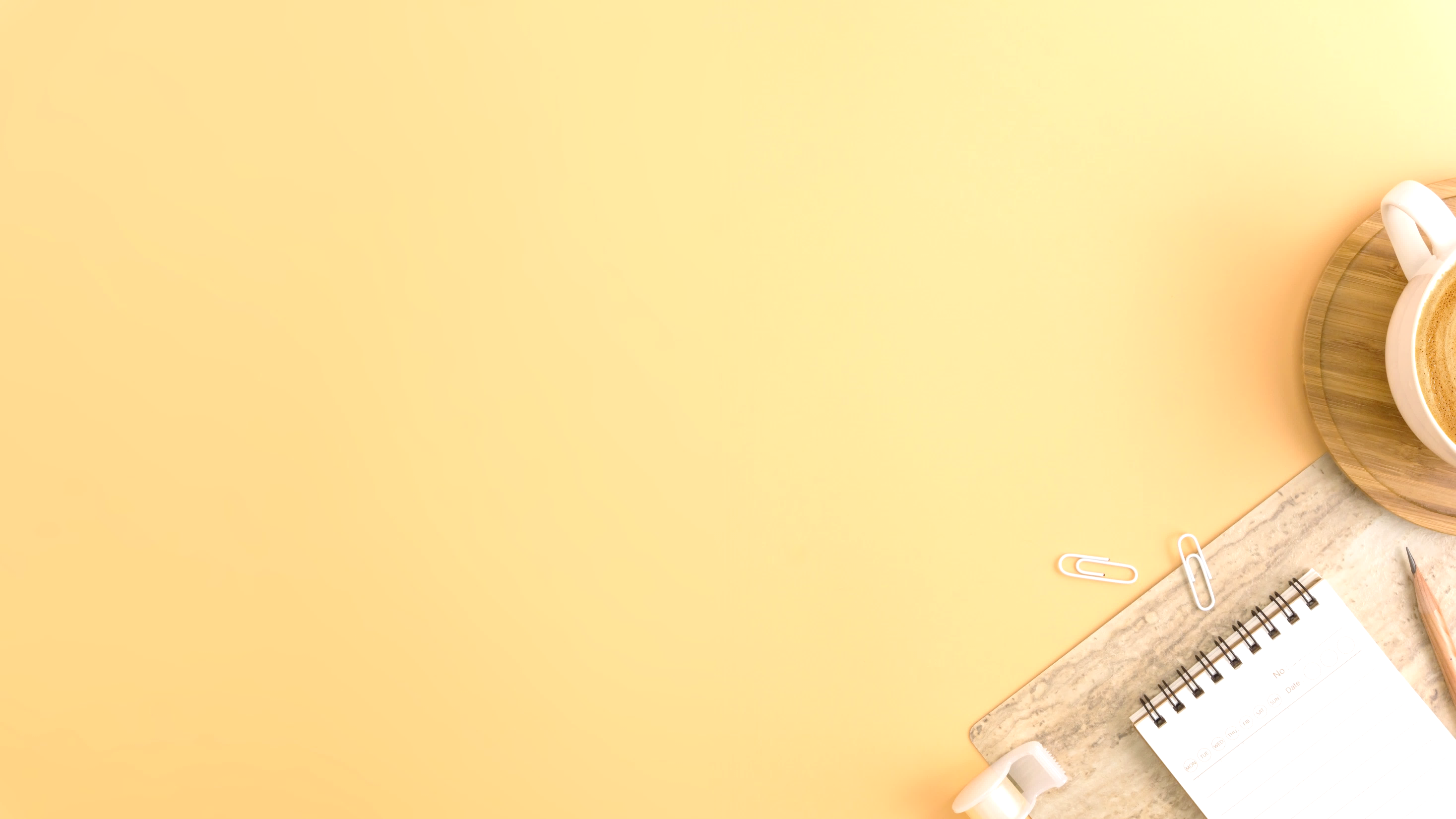 出勤打卡
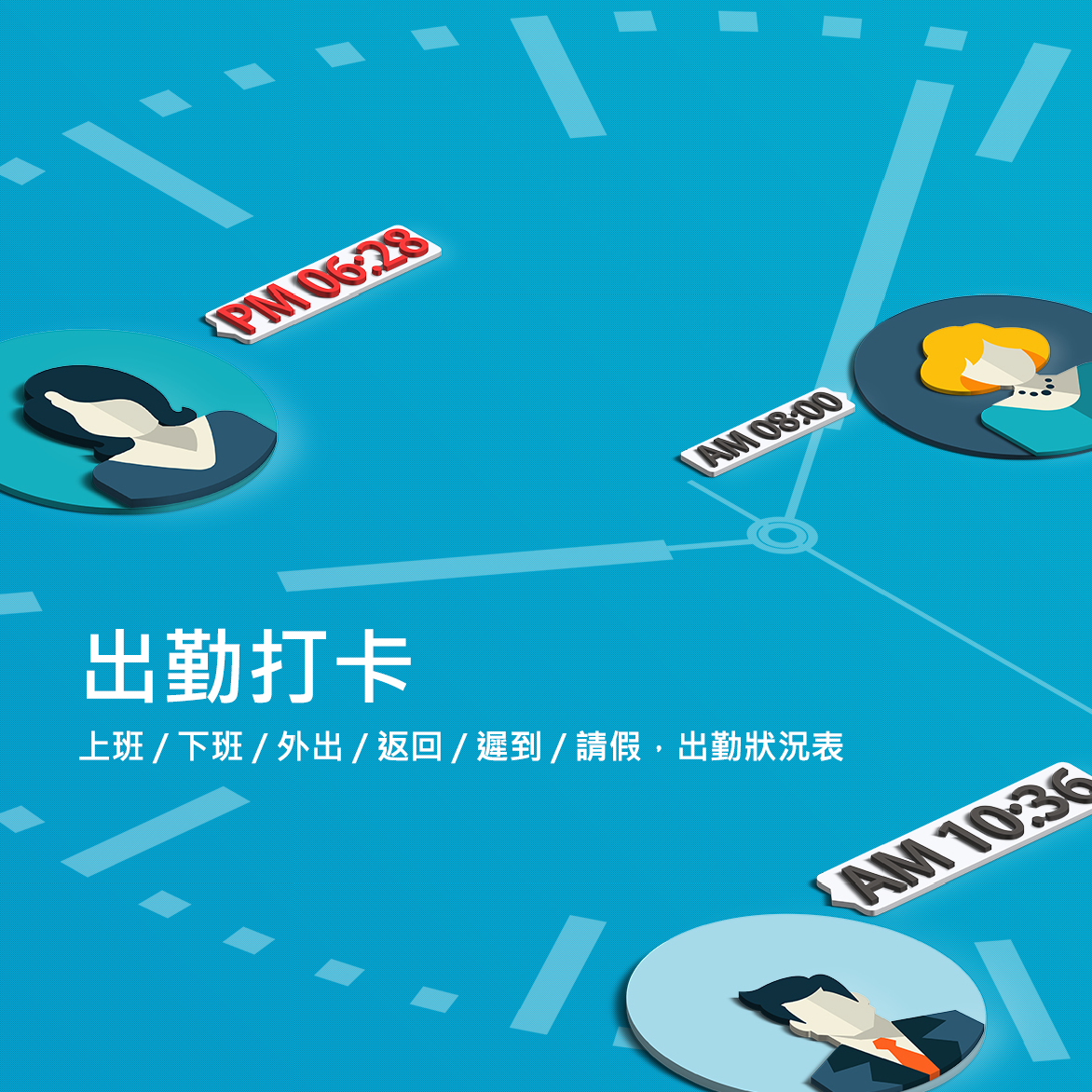 ◆ 人員.門市.工讀生
◆ 請假各項便利紀錄
◆ 可匯出報表
◆ 做為薪資計算依據
18
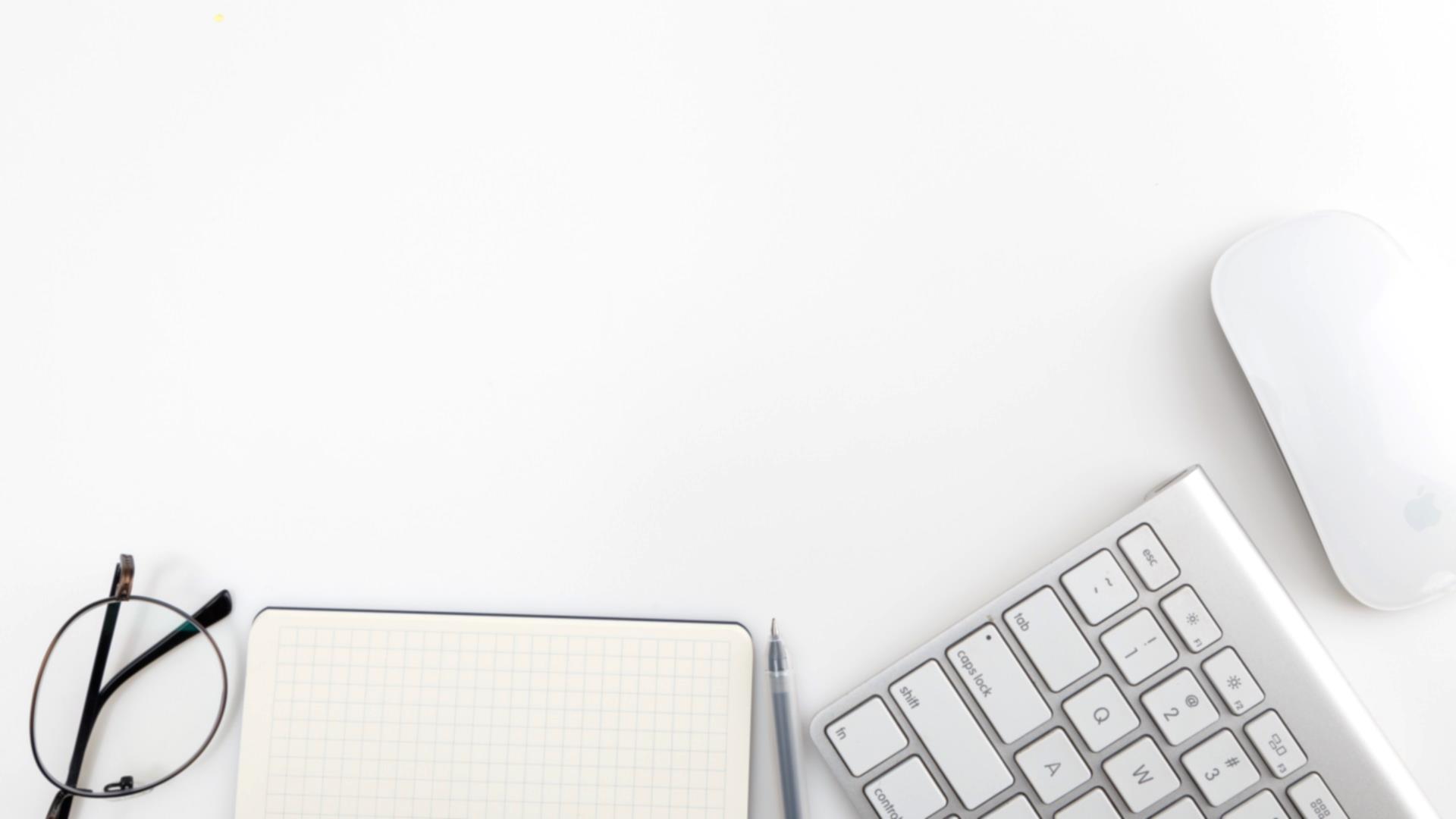 儲位+盤點系統
智慧型
盤點
智慧型
儲位
智慧型自動儲位
◆ 找貨真方便
◆ 智慧型盤點
◆ 系統自動盤盈虧
適用行業
◆ 買賣業
◆ 批發業
◆ 網購業者
手機盤點
商品任意放
庫存比對
自動調整庫存
撿貨單含儲位
快速撿貨
19
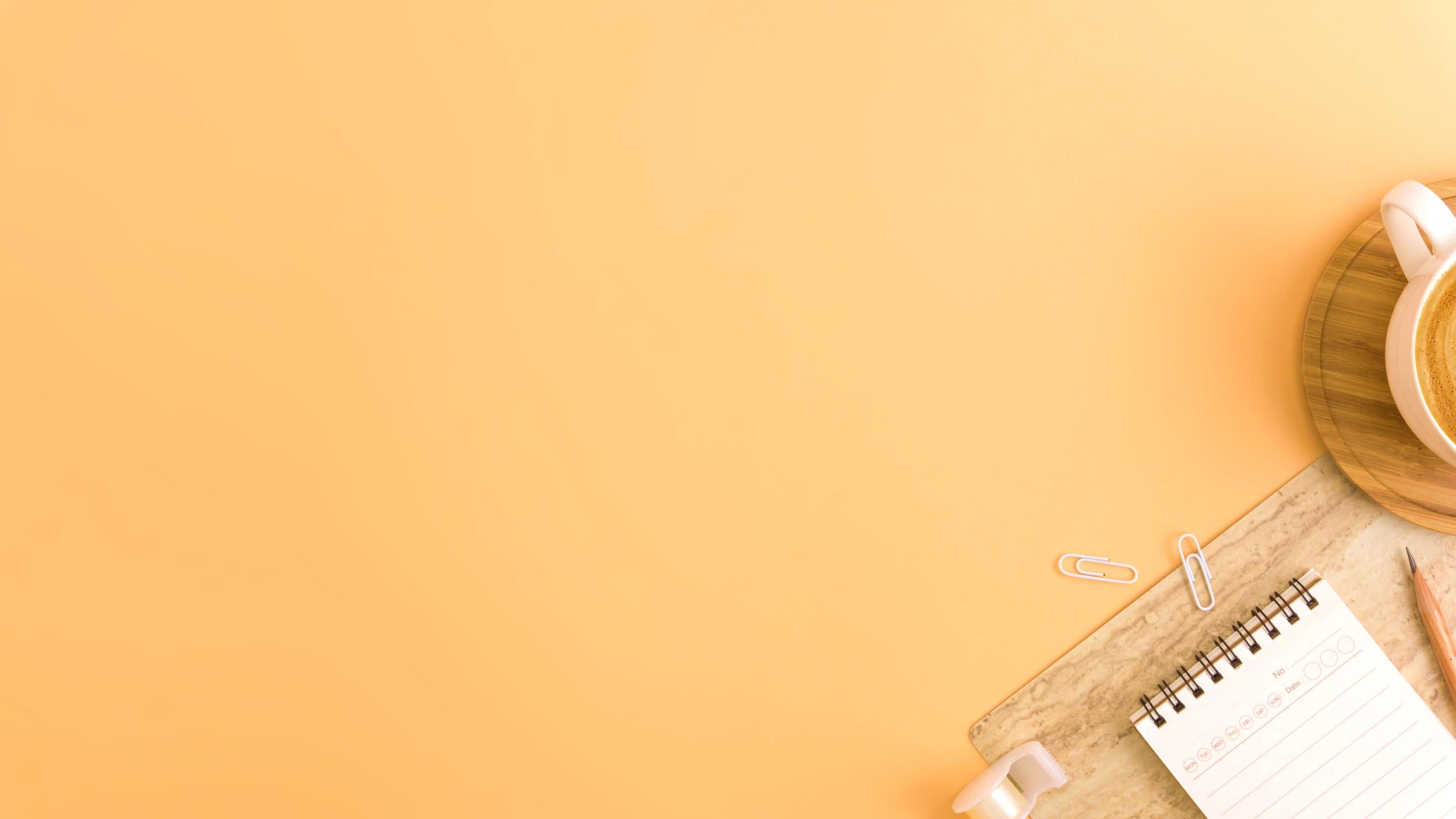 自訂常用 作業功能表
報表
POS
出貨一條龍
發票
EA1
PO
W
LA
EE1
P2
DC
LJ
EB
P4
DE
LMB
EF
P5
DH
KA
PD
KB
20
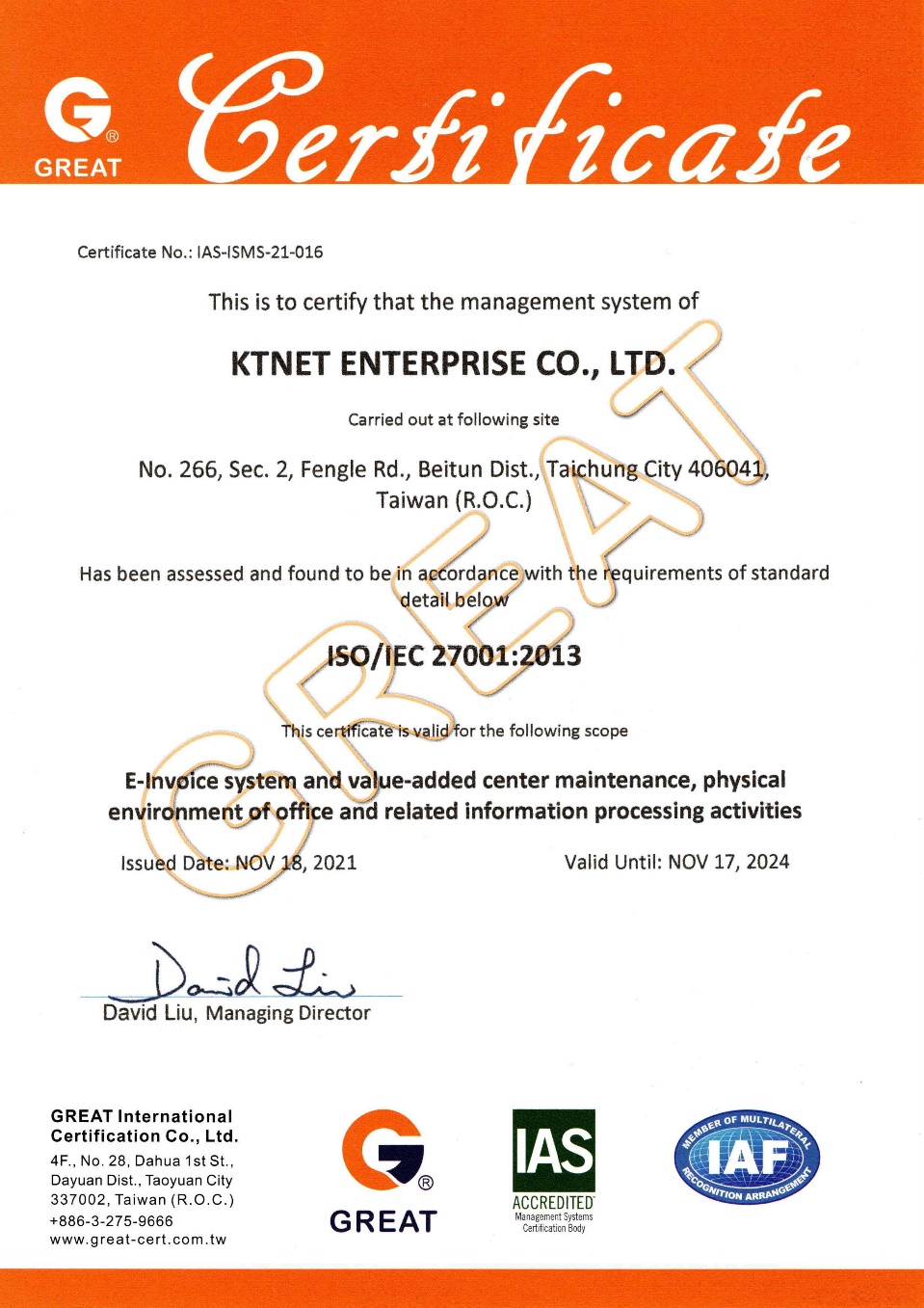 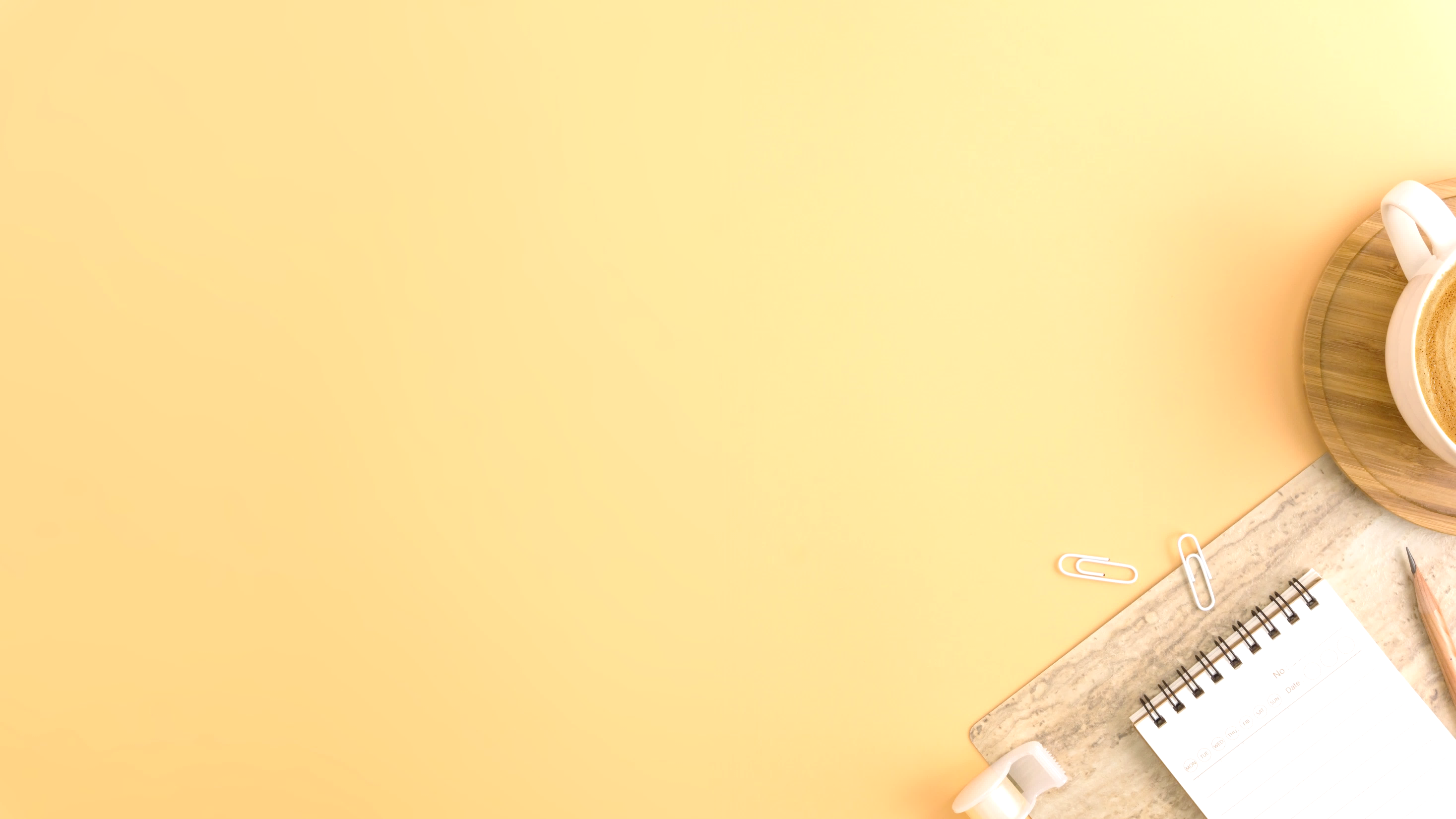 ISO27001認證
→依營運要求及相關法律與法規，
　提供資訊安全之管理指導方針及支持。

→確保授權使用者得以存取，
　並避免系統及服務的未授權存取，
　且防止系統及應用遭未經授權存取。

→防止組織資訊及資訊處理設施
　遭未經授權之實體存取、損害及干擾。

→定期對機房設施進行日常維護及保養，
　以確保設施之可用性及完整性。
　每日定期備份，除本地備份並使用異地備份，
　確保資料保存。

→確保對網路及其支援之資訊處理設施中
　資訊之保護。
21
不是花錢買系統
  是買系統來賺錢
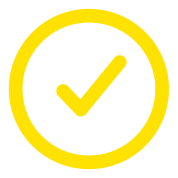 請使用TMS ERP
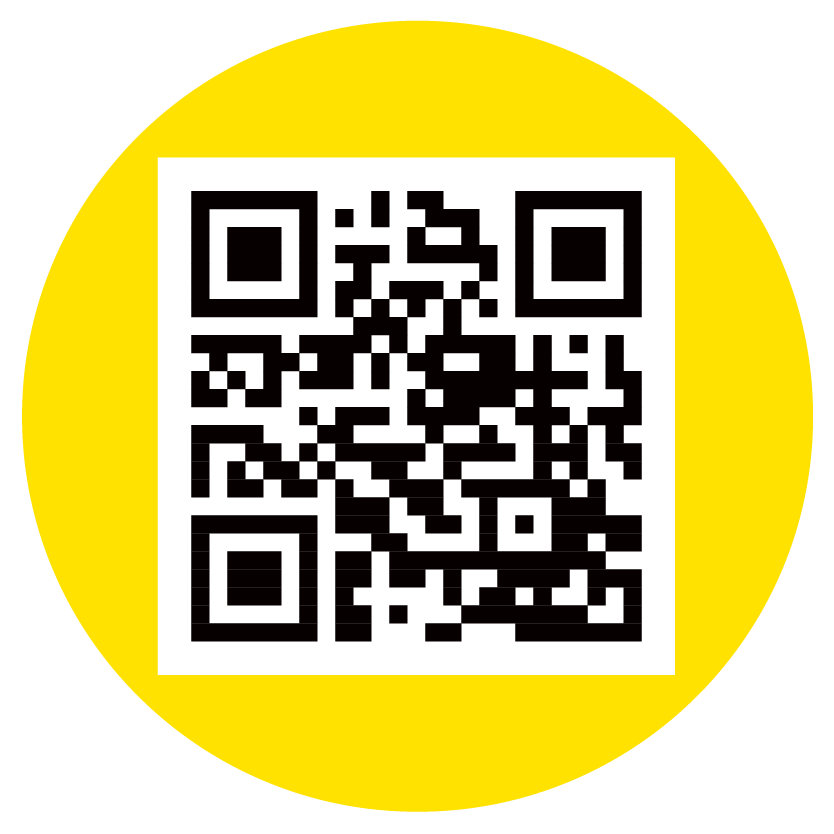 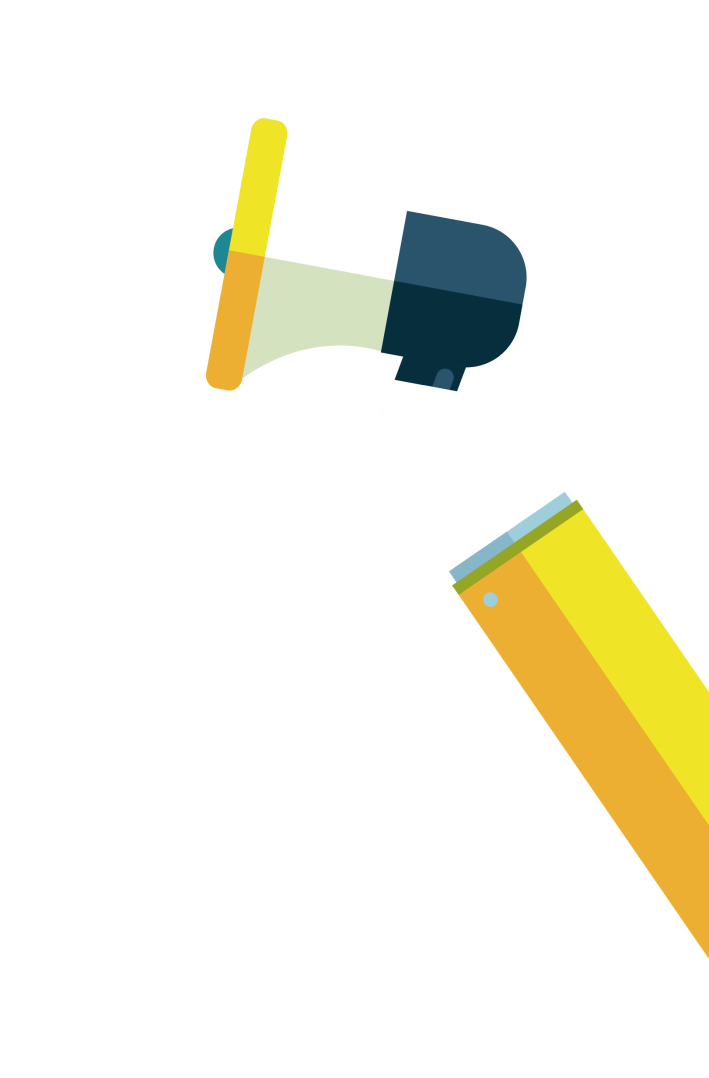 T
您省
M
oney
S
在好選擇
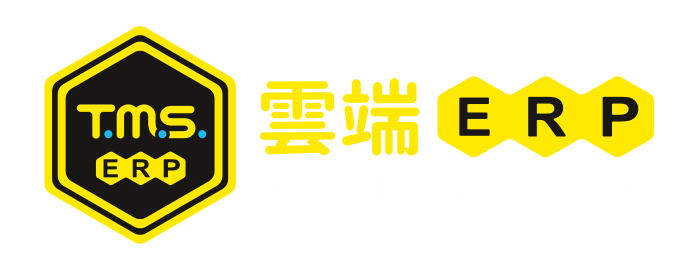 只想幫您省錢的好系統
台北(02)2783 3460
台中(04)2422 2299
新竹(03)5544 026
高雄(07)3591 300
台南(06)2513 299
花蓮(03)8578 585
廣鐸企業有限公司
免費服務專線0800-823-888
請洽全台
服務專線
或代理商
KTNET ENTERPRISE CO.,LTD
週一至周五 AM9:00~PM6:00 將由專人為您服務
https://www.tmserp.com.tw